Solution-Focused Approaches

Welcome 

Sian Monteith
Training & Development Officer
Suffolk SENDIASS, Eastern Region
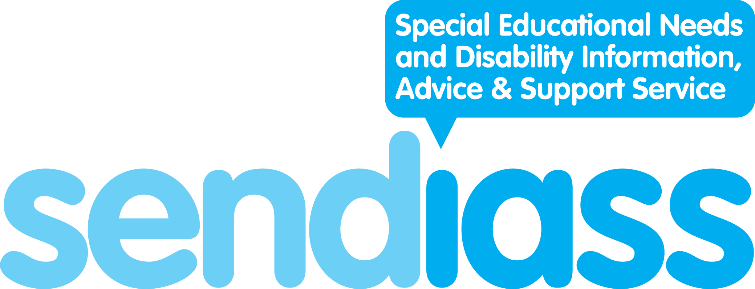 1
[Speaker Notes: Introduce self, behalf of Eastern Region.  Not many info slides – all workshop slides will be emailed out along with additional handout. Note paper provided for activity.
Previous SF training, whole day training..]
By the end of this interactive session you will:
Have a better understanding of the history and thinking behind solution focused approaches
Have practised some solution focussed questioning 
Know where to find out more about solution focussed approaches to support your work.
[Speaker Notes: In 50 minutes, aim to introduce you to solution focussed approaches which can expand ideas for helping families construct solutions rather than dwelling on the problem. 
First part exploring background of solution focussed thinking and techniques which aim to help the parents, children and young people define achievable goals, identify their strengths and what is working in their lives to help them move towards the future they want.
Ref toolbox – affirm empower
Second part: opportunity to practice some SF questioning.   Aim of exercises is less about you having techniques to immediately employ- more about demonstrating the thinking and language of SF approaches.   These questioning techniques may gel with some of you so it’s important that you know where to find out more.  For me, although I have employed some of the questioning techniques, the real impact of SF training was the thinking which has changed the way I listen and the direction of conversations. Now introduce SF elements into all our training.]
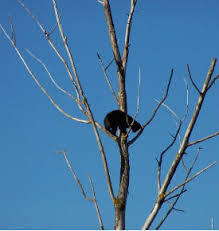 Knowing how I got into this situation is absolutely no help in getting me out of it!
[Speaker Notes: Give examples you will be familiar with ( eg parent who expresses that they have had to fight for years for certain support or for their child’s SEN to be recognised and who find it hard to let go of the past and keep referring back to the difficulties experienced).  

Whilst we do need some understanding of how a child or parent has reached this point, solution focussed approaches spring from thinking that it is not helpful to dwell too much on the problem and how this problem arose.]
Solution Focused Brief Therapy
Milwaukee, Wisconsin 
Insoo Kim Berg and Steve De Shazer
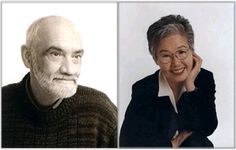 Less interested in the historical causes of problems compared to ‘what works’ in the present and future.

Focuses on what’s already working, as the seedlings for future solutions

Investigates exceptions to the problem - the surprising instances when things go better
[Speaker Notes: Bit of background to begin…The Solution Focused approaches we are exploring today were developed in America in the 1980s by Steve de Shazer and Insoo Kim Berg.  

After spending many years studying problem behaviour and trying to change it they switched to studying 'solution behaviour' and how to promote it.  

Concentrated on developing solutions versus solving problems. The problem is not the destiny.]
“We’re interested in the problem solved, not the problem that needs solving.” 

Insoo Kim Berg
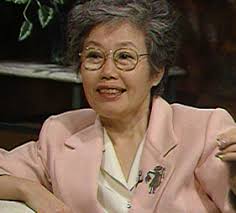 Solution-focused approaches look to the preferred end first.
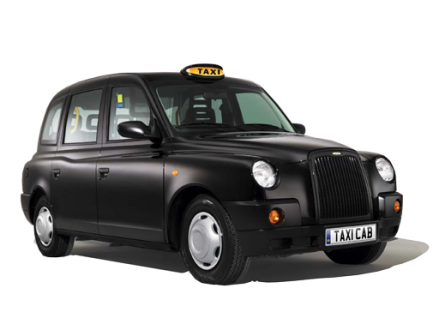 Not where  
     from?

    Where to?
[Speaker Notes: Different possibilities arise if we can start with a different question ‘Where to?’ 

Simple idea that knowing where you want to get to makes the getting there much more likely. Problem-solvers start from the cause then goes to the effects.  Solution-oriented approaches goes backwards: less interested in the historical causes of problems compared to ‘what works’ in the present and future. Therefore rooting conversations firmly in the present while working towards a future in which current problem or problems have less impact on their life.

In sendco training, we explore the difference in approaching a meeting with where to? Setting the expectations for future conversations.]
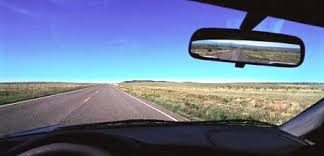 Small mirror looking backwards,
Large windscreen looking forwards
[Speaker Notes: Alternative way of remembering that whilst we do need some understanding of the past, a small rear view reminder is enough to refer to while our face and full view is directed forwards, focussing on where the person wants to go.]
Questioning is key
[Speaker Notes: One of the consequences of a serious problem is that it clouds our view of the future. We know that we don’t want the problem but we have lost sight of what it is we do want. We know that many vulnerable parents and young people find it hard to imagine a different future or recognise positives in the now.  

SF questioning aims to scaffold this process, using questions to explore what life might be like if the problem was solved.]
The Basis of SF Questioning
Sees every conversation as an opportunity for positive change & provides a chance to reflect

Believes families already have resources and strengths to address problems.

Notices and reinforces these positive qualities and aims to build on these.

Helps families see what they can do rather than focussing on what they can’t.

Asks questions rather than ‘selling answers’
[Speaker Notes: SF questions therefore do not just collect info – they are providing opportunities for reflection and clarification.

It is about helping people to notice and name what they do which is useful. 

Rationale: that people generally solve their problems by drawing on their resources; promotes optimism based on self-efficacy.  

Also, that people are less likely to argue with themselves so questions are intended for people to generate their own strengths rather than professionals pointing out positives.]
Solution-focused Questions: Coping Question
Coping questions help parents recognise their own resilience and ways they already effectively cope.
‘How are you managing, in the face of this difficulty…’

‘What did you find helpful in managing that?’

‘How have you prevented things from being worse?

‘How did you get through that time/experience?’
[Speaker Notes: Also, consider direct compliments versus helping the CYP to notice their strengths – “how did you know you could do that?” “Where did that idea come from?

Empowerment is one of the aims of SF approaches.]
Exception Question
These are questions which explore the parent or young person’s experiences when the problem is there, and when it isn’t.
‘Tell me about the times it happens less or bothers you least?’

‘Tell me about when you felt the happiest?’
 
‘What was it about that day that made it a better day?’

‘What are the signs, however small, that things are starting to change?’
[Speaker Notes: The aim is to separate out the circumstances in which the problem is most active from the circumstances in which the problem holds no power or less power over their mood or thinking.  Idea is thatnNobody is perfect and this applies to our problems too. If no-one can 'do' their problem perfectly there must always be times when they don't do them so well. These exceptions will help form the basis of a potential solution.
CEO company example.   Secondary school meeting example.]
Solution-focused meetings
Problem solving
Solution Building
9.30am
9.45am





10:30am
Problem Talk
Problem Talk
Solution Talk
Solution talk
[Speaker Notes: Aim for 75% of conversation or meeting to be on ‘solution talk’.  Give example of school meeting.]
Preferred Future Questioning
Encourage the parent/YP to imagine a future in which the problem is not affecting their life.
Activity in pairs:
Suppose you go to bed tonight and wake up tomorrow on a day you are coming to work and you have your ‘best head’ on.
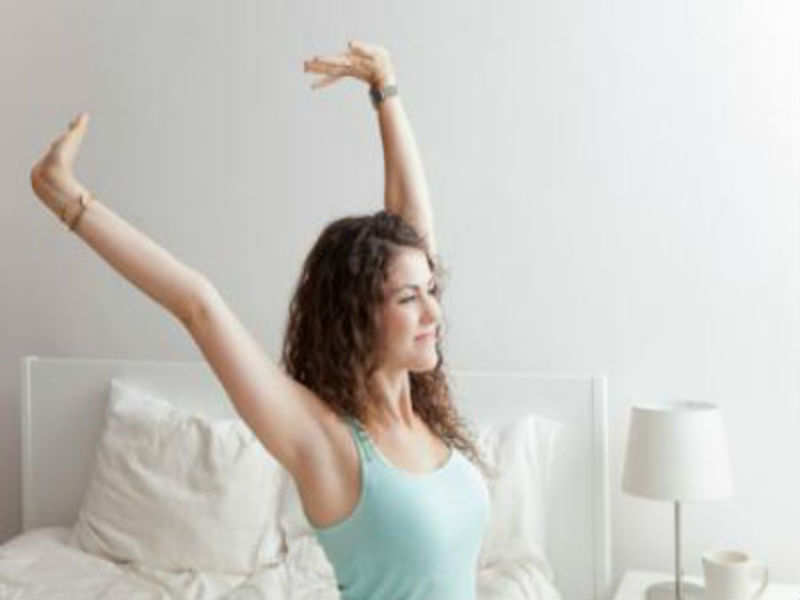 [Speaker Notes: ‘miracle’ question can have religious connotations - ‘preferred future’ can be helpful instead..
 This can help them see a path forward through both allowing them to believe in the possibility of this future and in helping them to identify concrete steps they can take to make it happen.]
How do you know you have 	         
         your best head on?

		        What would be different?

What would people around you notice?

How would others respond to you?

What are you able to do today that you couldn’t do yesterday?

How did you feel at the end of this best head day?
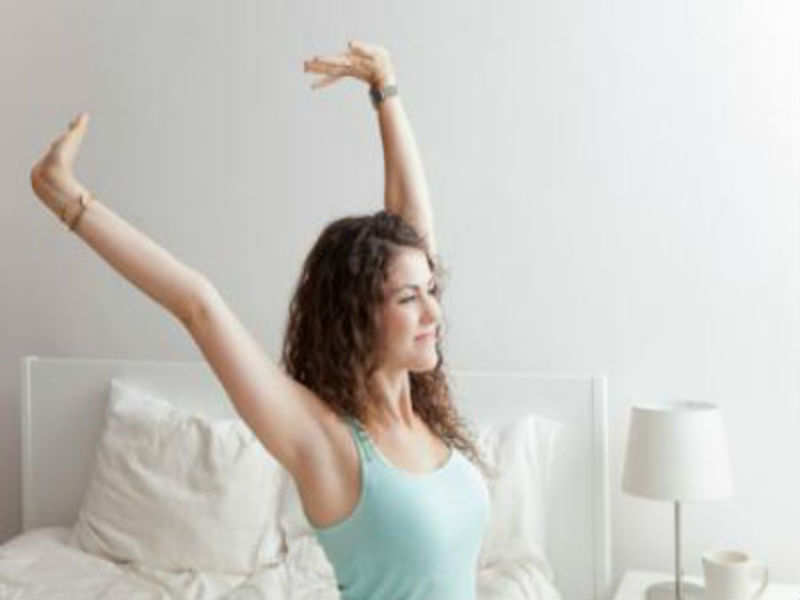 [Speaker Notes: Notice that these questions do not include ‘how do you feel?’  This can be challenging for those who struggle to identify what they are feeling.  Try and encourage positive statements.]
What did you find out?
What did it feel like to ask the questions?
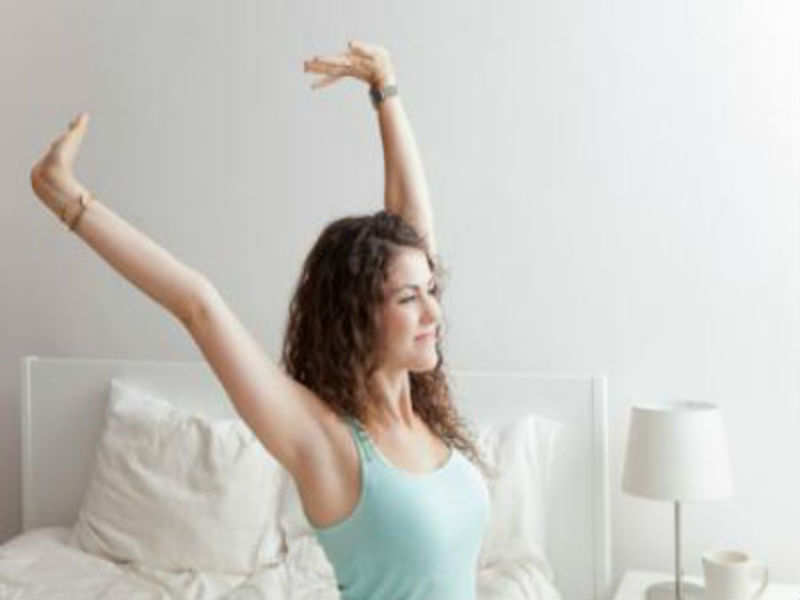 [Speaker Notes: Take some examples – are there any negative statements?  Eg talking about a work day – ‘I wasn’t stuck in traffic’.  Important to encourage positive rather than negative statements but not by putting words in their mouths.  Rather than saying ‘So the traffic was light and the journey was easy’, ask: ‘ so what was the traffic like instead?’ 
Another example: ‘We wouldn’t be in each other’s way.’  ‘So, what would it be like instead?’  

The thinking is that a person will feel more positive and be better able to imagine this positive future if they themselves make positive statements about it.  

It my SF training people have reported feeling better and ‘lighter’ at the end of the questioning, just through imagining a better day and smiling as part of this experience.
If a young person has a terminal illness, this could still focus on a good day.]
Ask your partner:
What makes you a good worker/friend?
What else? 
What might your colleagues/friends value about you? 
What else? 
What might your children or partner value in you? 
What else?
Activity: appreciative enquiry.  
Swop roles.
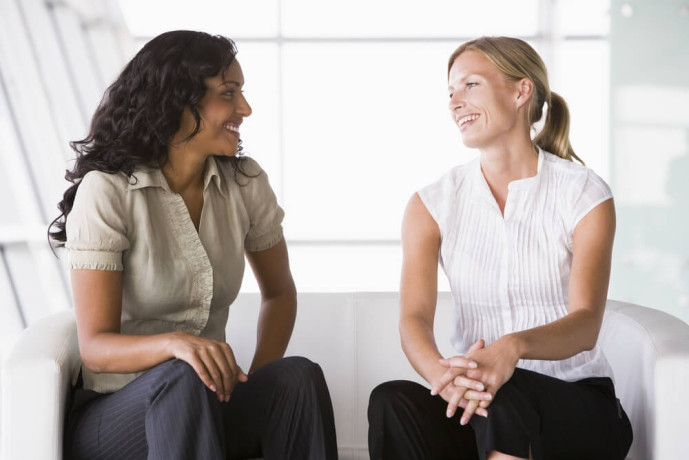 [Speaker Notes: Many vulnerable parents and YPs struggle to express their strengths.  This kind of enquiry helps to take the spotlight directly off them in considering how others value them.]
Comment on your partner’s strengths and resources
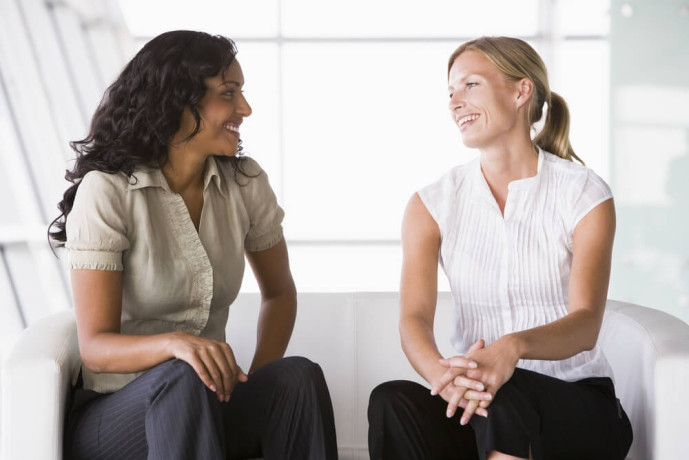 What did it feel like to be questioned?
What did it feel like to ask the questions?
[Speaker Notes: Acknowledge that it can feel uncomfortable to continue to question ‘what else’? SF questioning takes time and encourages and coaxes deeper reflection and sharing.]
Follow up Questions
What’s been better since we met . . .? 

What did you do?

What’s been different?

How did you do that?

What have you been doing that’s been good for you?

In what way will that be good for you?

What have you learned about yourself?
[Speaker Notes: For possible follow up home visit with CYP

Share NSPCC solution focussed toolkit for working with children – hold up and encourage to download using link on ‘find out more’ hand out.  
Offer to email out an additional many paged resource for those who would like it with 100s of solution focussed questions.]
Value of focussing on positives
Focussing on the problem may not lead to the ‘solution’.  Solution-focussing ensures a problem does not define the adult/child and their destiny

Not trapped in negative past.  Importance of remaining open to possibility of change, to new beginnings, second chances and hope. Cultivating optimism helps protect mental health.

Positive experiences may resonate down the line

Helps build confidence and resilience under difficult circumstances and helps person recognise their own strengths.
[Speaker Notes: Summary.  Reminder that research has shown that finding and using our strengths is important for improving health, happiness and our sense of self-worth.]
Reflection
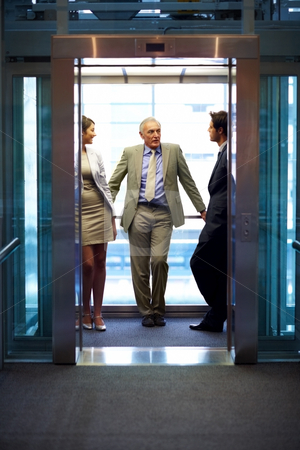 You have 30 seconds in a lift with someone.

How will you explain what you have learnt today?

What will you tell them about what you are going to do differently?
[Speaker Notes: Challenge attendees to reflect on what they have learnt today.   Ask a few attendees or encourage them to share with each other for a few minutes.]
Stay in touch with solution focused learning.
You can follow BRIEF, their work and thinking, in a number of ways: 
Blog: http://www.brief.org.uk/blog/
Twitter: BRIEF@briefsolutions
Look at YouTube clips by Elliot Connie https://www.brief.org.uk
[Speaker Notes: Reminder of ‘find out more’ hand out.]
PATH is a person-centred and solution-focussed approach for planning and facilitating
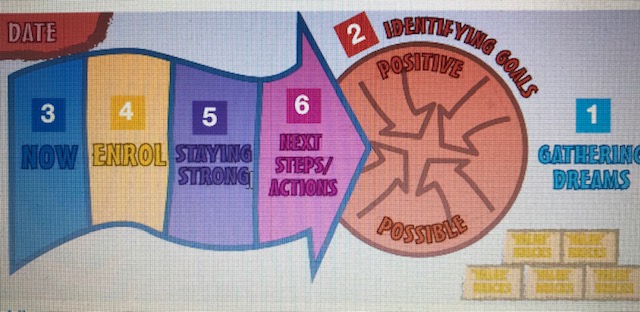 It starts with the preferred future and helps identify goals before looking at ‘now’.
[Speaker Notes: PATH (planning alternative tomorrows with hope) – show book.  can be a very powerful method of encouraging focused listening, creative thinking and building partnership working to support a child or young person plan for the future. Starts with the CYP dreams and aspirations, helps them identify some short term goals before looking at the current situation and planning forward.  Always looks forward, not backward.  Details included on ‘Find out More’ sheet.]
Thank you for taking part today.

We really value your feedback  
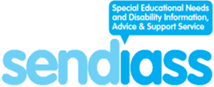 23